Chapter 07_04  part b
Introduction to Artificial Intelligence
Propositional Logic (PL)
Outline
Knowledge-based agents
Wumpus world
Logic in general - models and entailment
Propositional (Boolean) logic
Equivalence, validity, satisfiability
Inference rules and theorem proving
forward chaining
backward chaining
resolution
Forward and backward chaining
Horn Clauses and Definite Clauses
Some real-world knowledge bases satisfy certain restrictions on the form of sentences they contain. 
This restricted form enables them(sentences) to use a  more restricted and efficient inference algorithm.
One such restricted form is the definite clause.
A definite clause is a disjunction of literals of which exactly one is positive.
For example, the clause (L1,1  Breeze  B1,1) is a definite clause, so is   (B1,1   P1,2   P2,1), but (B1,1  P1,2  P2,1), ( P1,2   P2,1), and B1,1 are not definite clauses.
Definite clause: (conjunction of symbols)  symbol, such as implication p1 ∧ … ∧ pn ⇒ p, given (p1  p2  …  pn  p)
Horn Clauses and Definite Clauses
Horn Clauses and Definite Clauses
Slightly more general is the Horn clause.
A Horn clause is a disjunction of literals of which at most one is positive (i.e., a Horn clause can have no positive literal). e.g., ( P1,2   P2,1), and B1,1 are Horn clauses.
All definite clauses are Horn clauses, so are clauses with no positive literals; these are called goal clauses. (Horn clauses = definite clauses + goal clauses). e.g., ( P1,2   P2,1), and B1,1 are goal clauses.
Horn clauses are closed under resolution: that resolve two Horn clauses will yield back a Horn clause. 
In Horn form, the premise is called the body and the conclusion is called the head. 
A sentence consisting of a single positive literal, such as L1,1, is called a fact. A fact can be written in implication form as True ⇒ L1,1, but it is simpler to write just L1,1.
Forward and backward chaining
Horn Clause: propositional symbol (p) or (conjunction of symbols)  
      symbol, such as implication p1 ∧ … ∧ pn ⇒ p
   Horn Form (restricted): set of Horn clauses {C1, . . . ,Cn} (understood as
       C1 ∧ … ∧ Cn)
KB = conjunction of Horn clauses
e.g., C  (B  A)  (C  D  B)

Modus Ponens (for Horn Form): complete for Horn KBs
α1, … ,αn,		α1  …  αn  β
β
Sound and complete for Horn Form KBs
Can be used with forward chaining or backward chaining.
These algorithms are very natural and run in linear time
Horn Clauses and Definite Clauses
Knowledge bases containing only definite clauses are interesting for three reasons:

1.    …
Inference with Horn clauses can be done through the forward-chaining and backward-chaining algorithms. 
Both of these algorithms are natural, in that the inference steps are obvious and easy for humans to follows. 
This type of inference with Horn clauses is the basis for logic programming.
3.   Deciding entailment with Horn clauses can be done in time that is linear in the size of the knowledge base.
Forward and Backward Chaining Algorithm
Forward chaining
Idea: Fire any rule whose premises are satisfied in the KB,
       add its conclusion to the KB, until query Q is found
A set of Horn clauses
An AND-OR graph
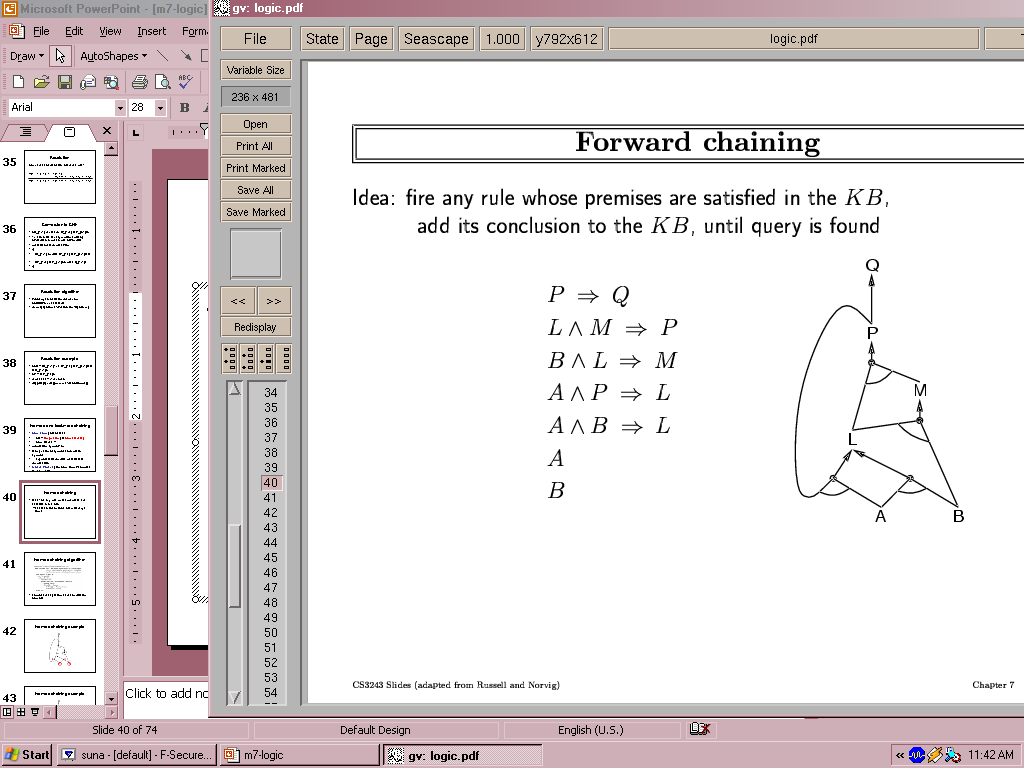 Shows a simple KB of Horn clauses with A and B as know facts; and the same KB drawn as an AND-OR graph. In the graph, multiple links without an arc indicate a disjunction (∨) – any link can be proved. Multiple links joined by an arc indicate a conjunction (∧) - every link must be proved.   The known A and B are sets, and inference propagates up the graph as far as possible. Whenever a conjunction appears, the propagation waits until all the conjuncts are known before proceeding.
Forward chaining algorithm
Figure 7.15  The Forward-chaining algorithm for propositional logic.
Inputs:  KB, the knowledge base, a set of propositional definite clauses.
                q, the query, a propositional symbol.

The agenda keeps track of symbols known to be true but not yet processed.
The count table keeps track of how many premises of each implication are as yet unknown.
Whenever a new symbol p from the agenda is processed, reduce the count by one for each implication in whose premise p appears (easily identified in constant time with appropriate indexing.)
If a count reaches zero, all the premises of the implication are known, and add its conclusion to the agenda.
Need to keep track of which symbols have been processed; a symbol that is already in the set of inferred symbols need not be added to the agenda again. This avoids redundant work and prevents loops caused by implication such as P ⇒ Q and Q ⇒  P.
A ∧ P ⇒L
A
P
Forward chaining algorithm
Forward chaining algorithm
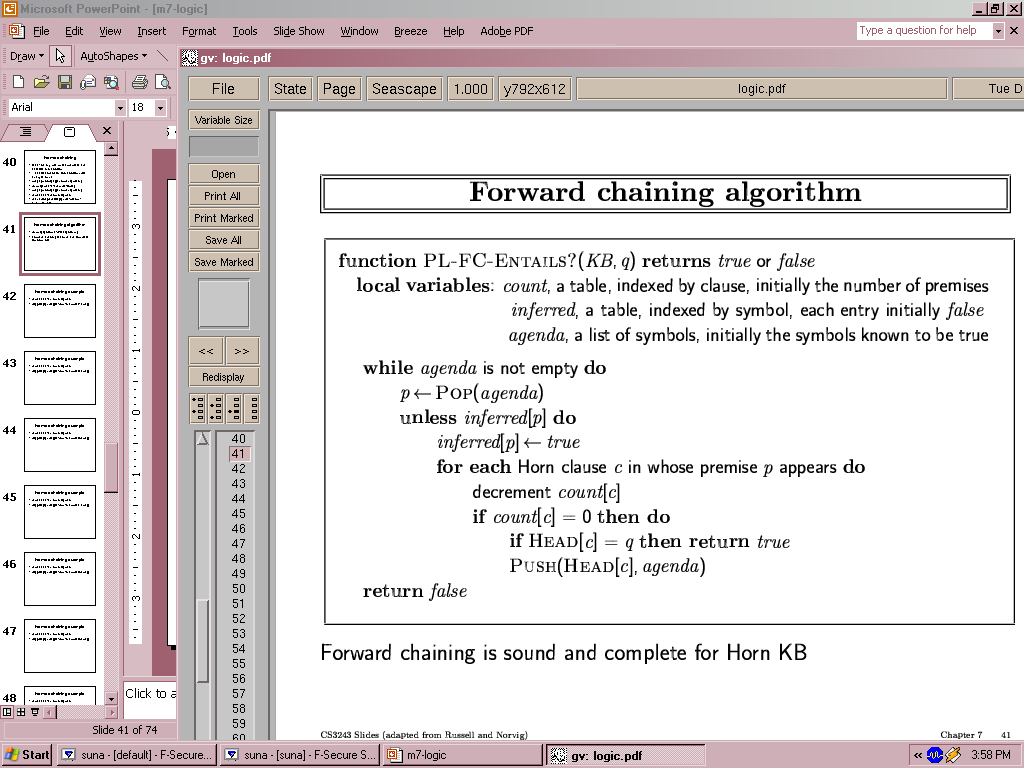 Forward chaining is sound and complete for Horn KB
Forward chaining example
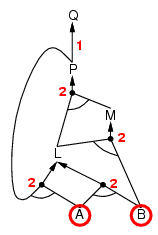 Forward chaining example
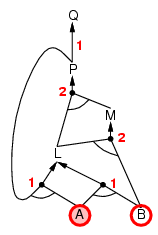 Forward chaining example
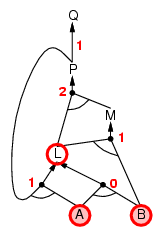 Forward chaining example
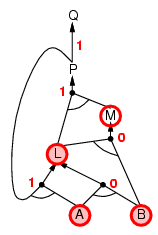 Forward chaining example
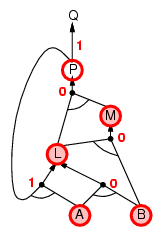 Forward chaining example
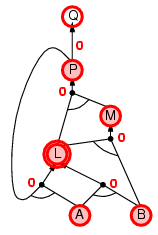 Forward chaining example
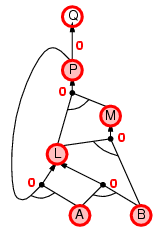 Forward chaining example
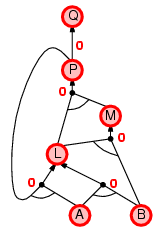 Forward Chaining is Sound and Complete
FC is sound: 
every inference is essentially an application of Modus Ponens.
FC is complete: 
FC derives every atomic sentence that is entailed by KB
Proof of completeness
Backward chaining
Idea: work backwards from the query q:
	   to infer q by BC,
	check if q is known already, or
	infer by BC all premises of some rule concluding q

Avoid loops: check if new subgoal is already on the goal stack

Avoid repeated work: check if new subgoal
has already been inferred (i.e., proved true), or
has already failed
Backward chaining example
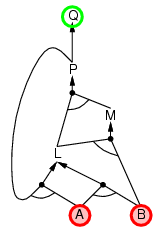 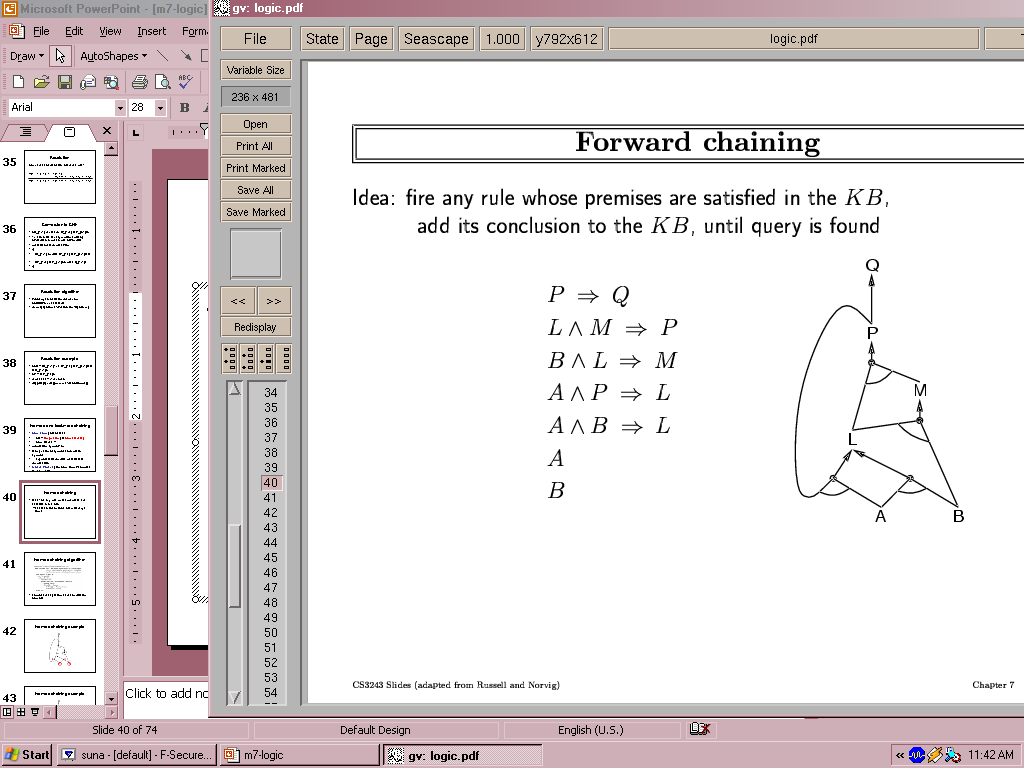 Backward chaining example
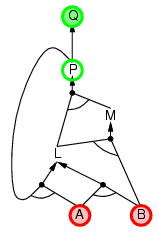 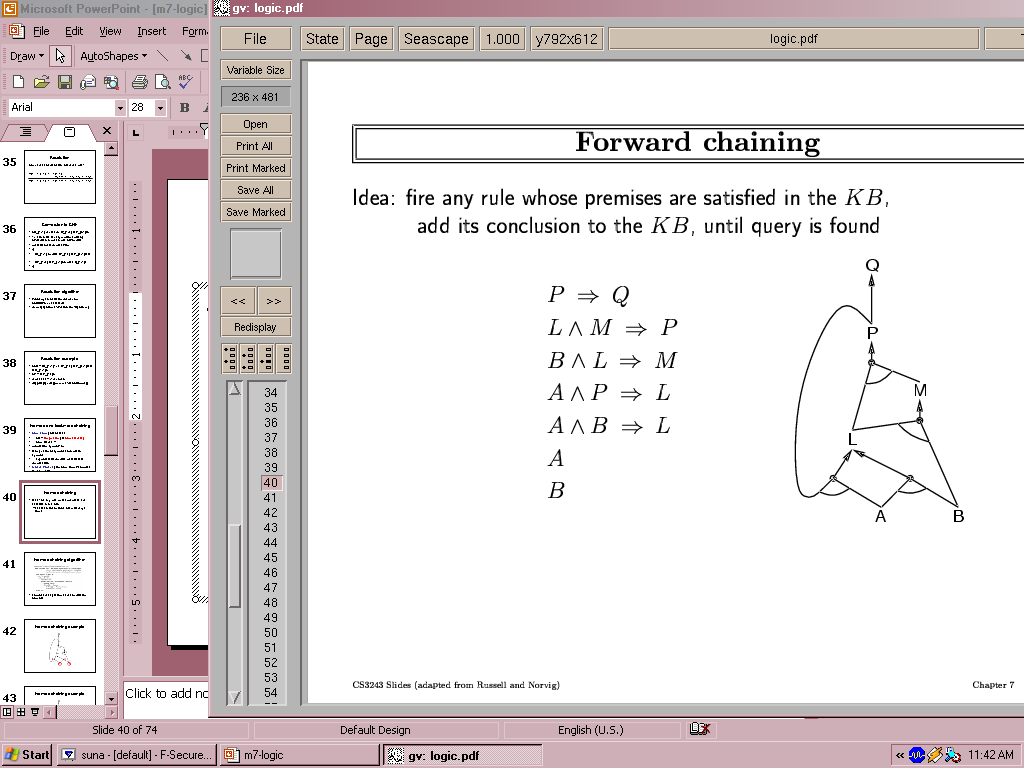 Backward chaining example
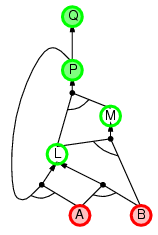 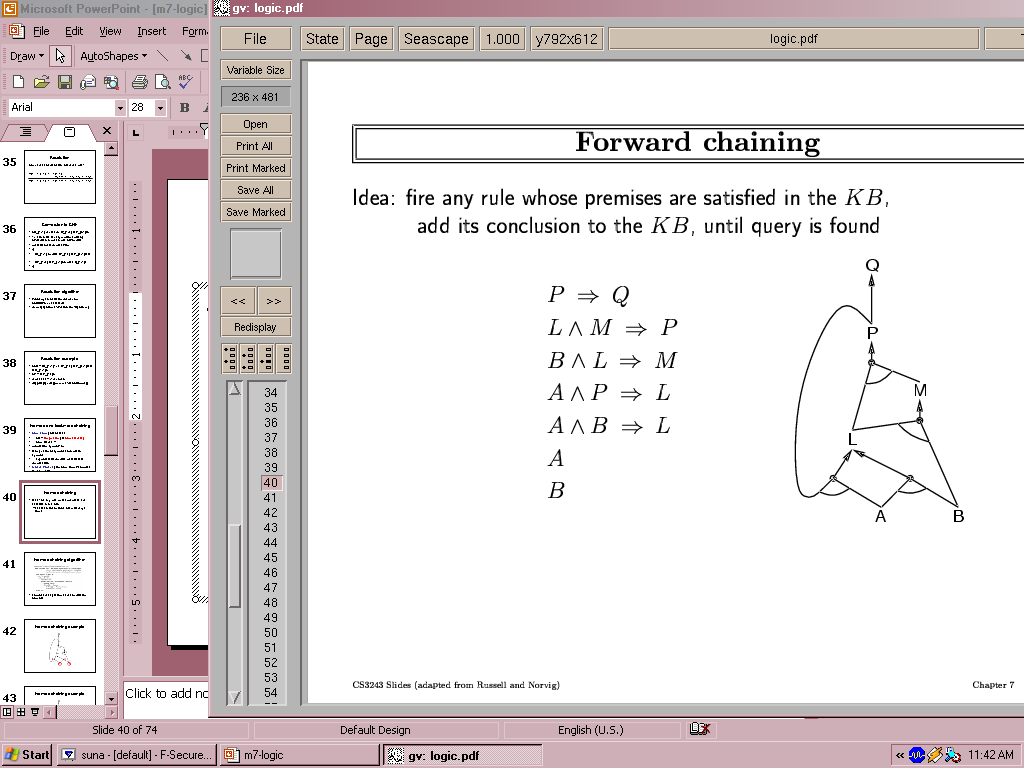 Backward chaining example
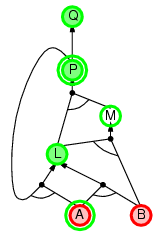 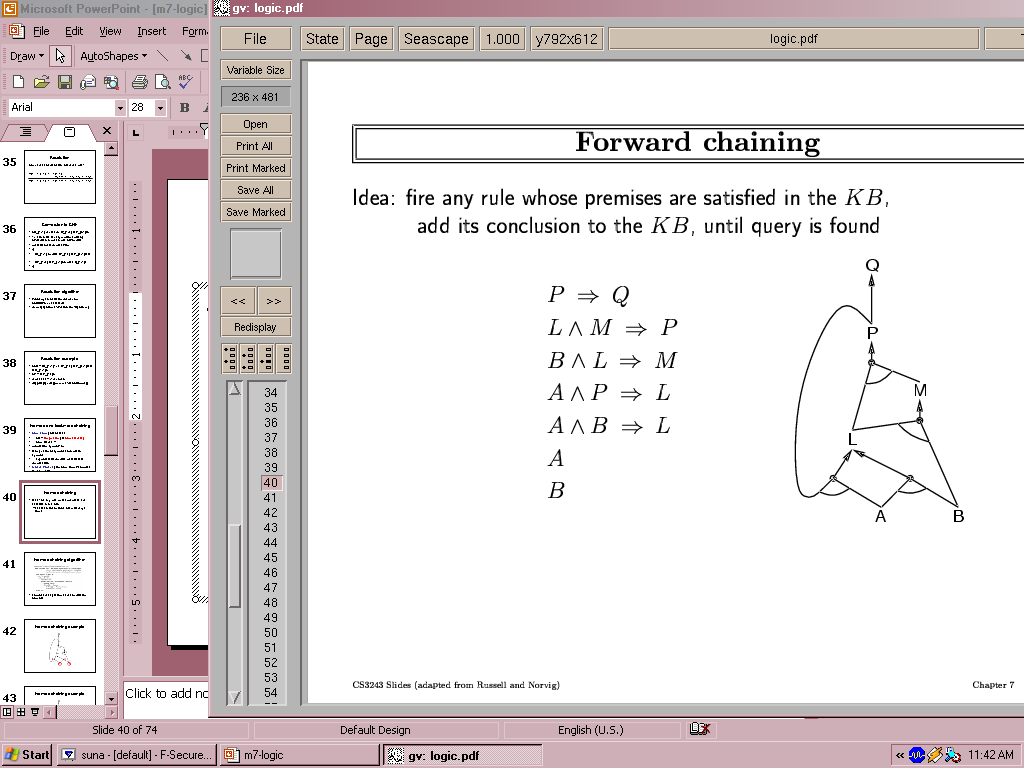 Backward chaining example
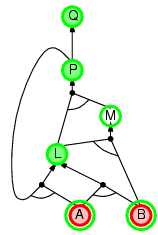 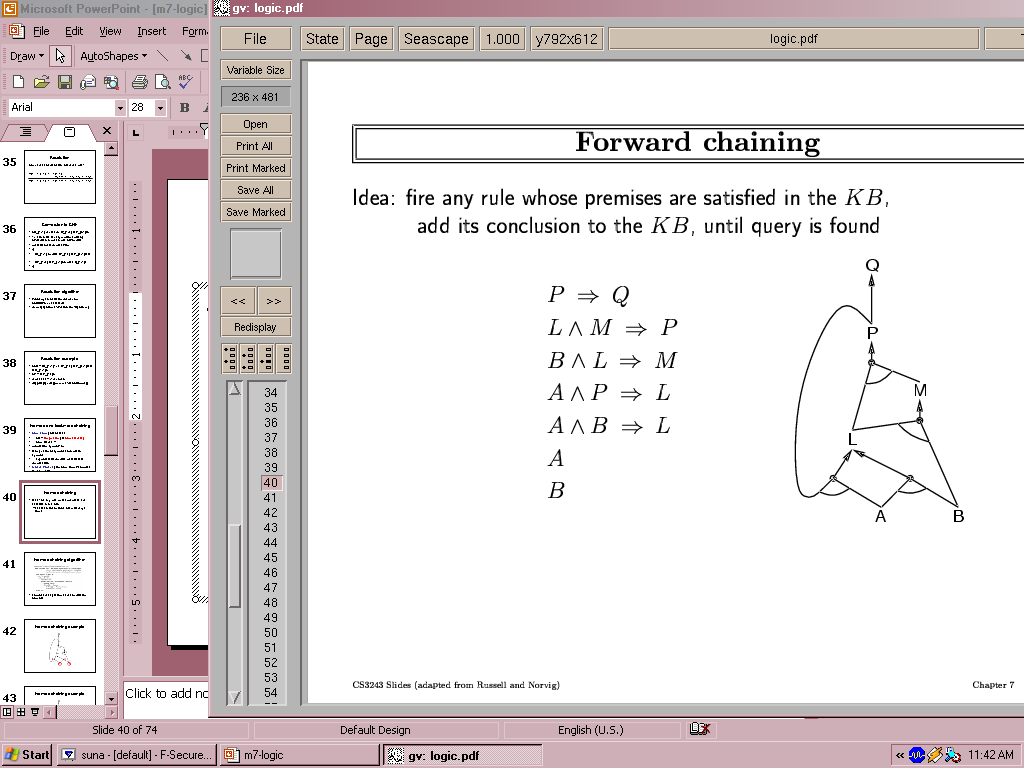 Backward chaining example
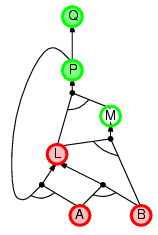 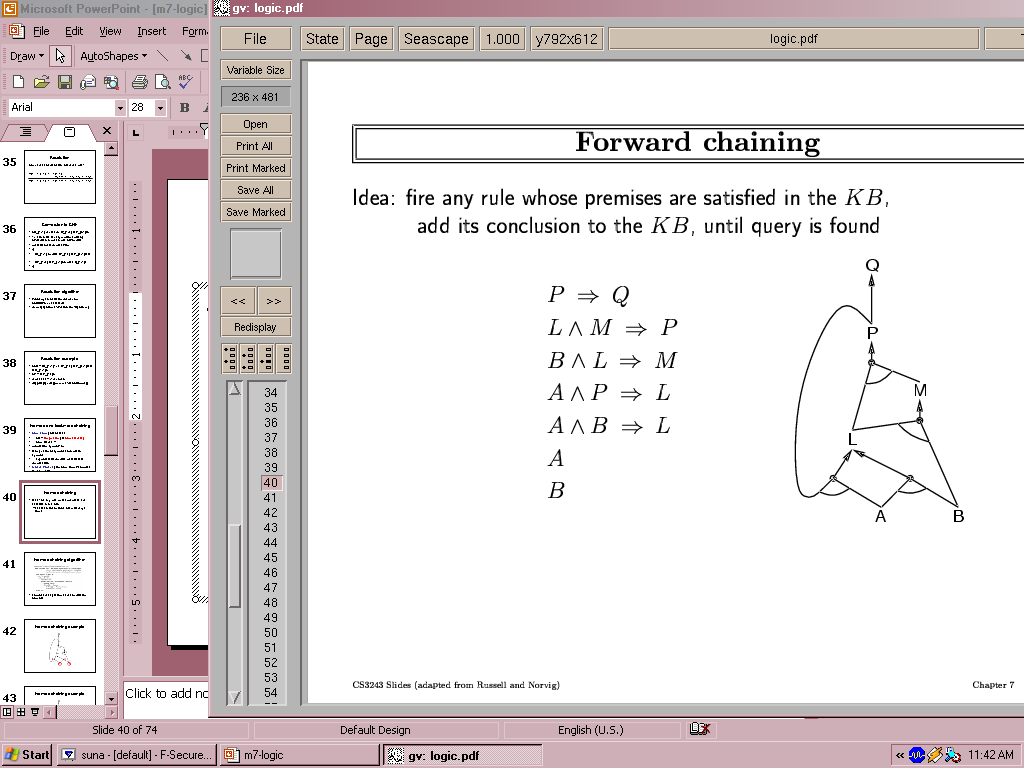 Backward chaining example
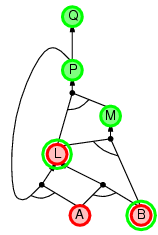 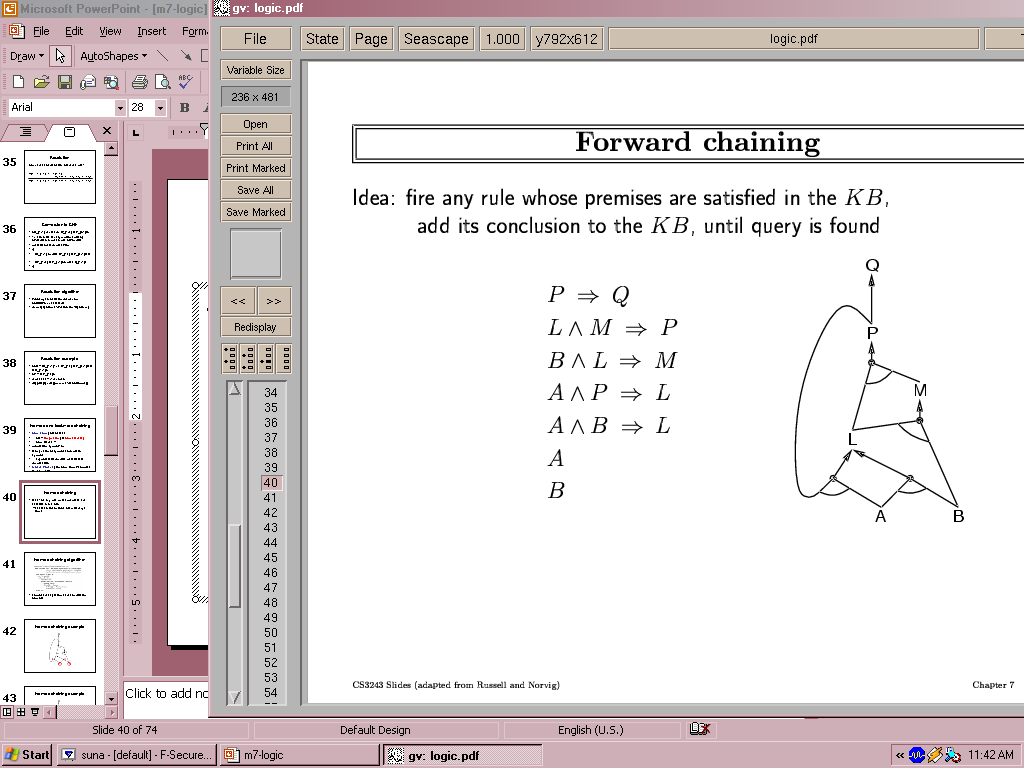 Backward chaining example
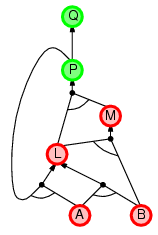 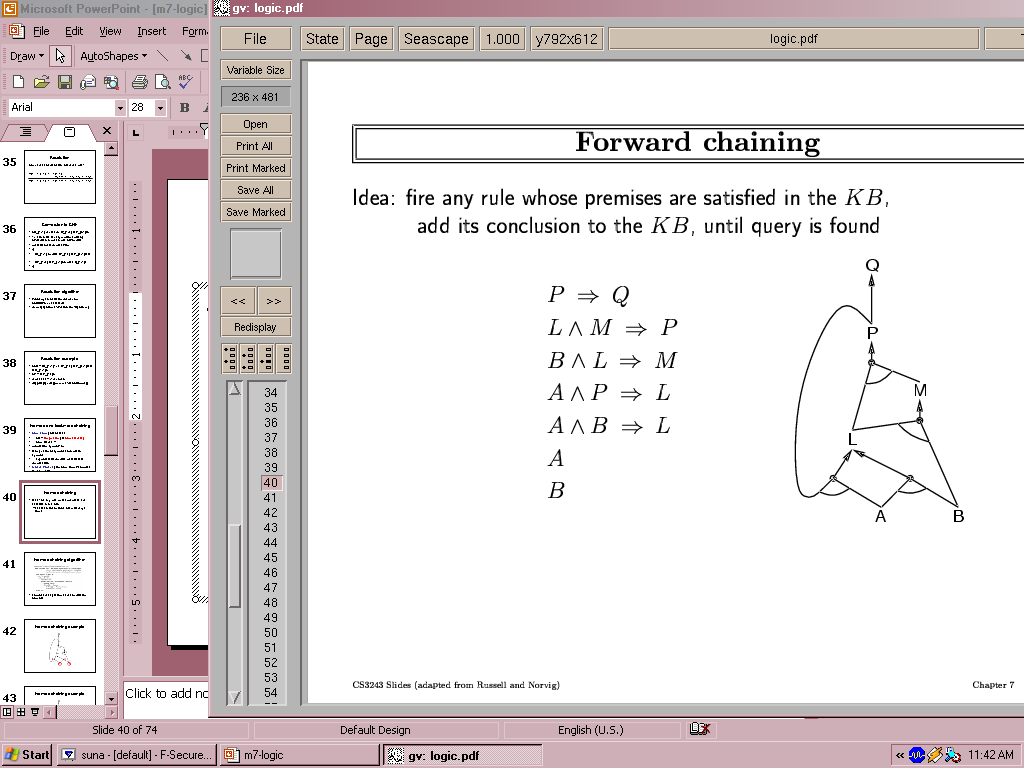 Backward chaining example
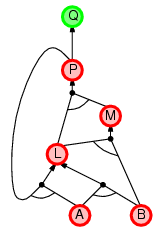 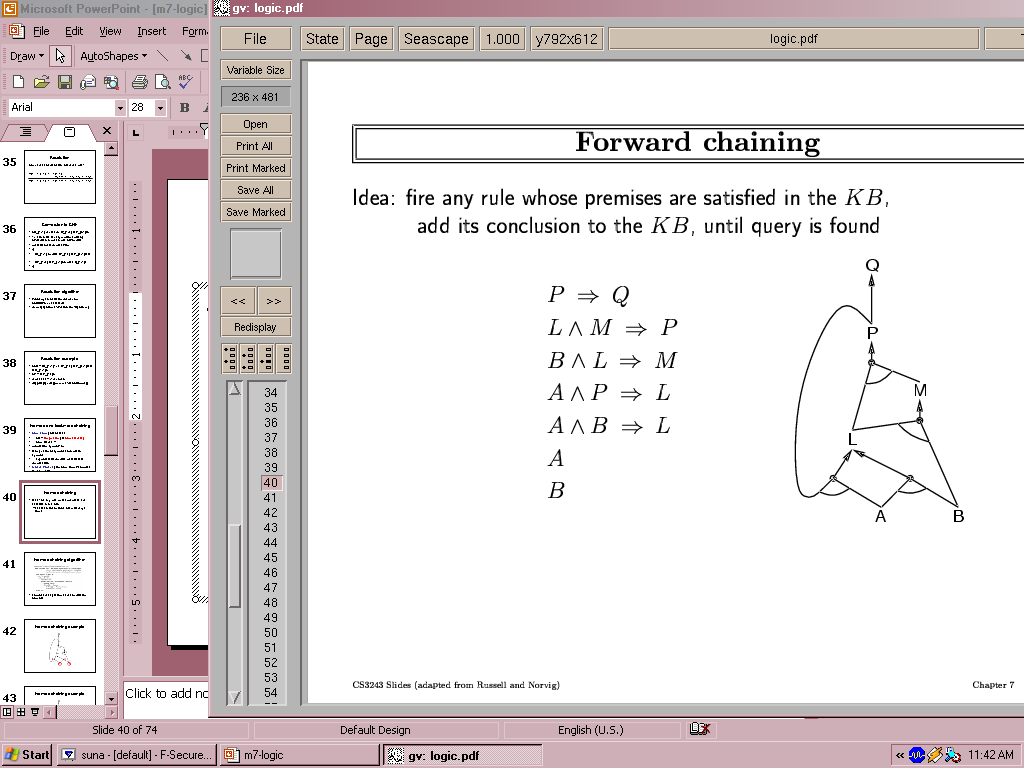 Backward chaining example
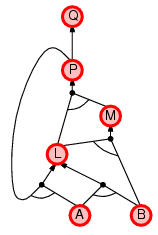 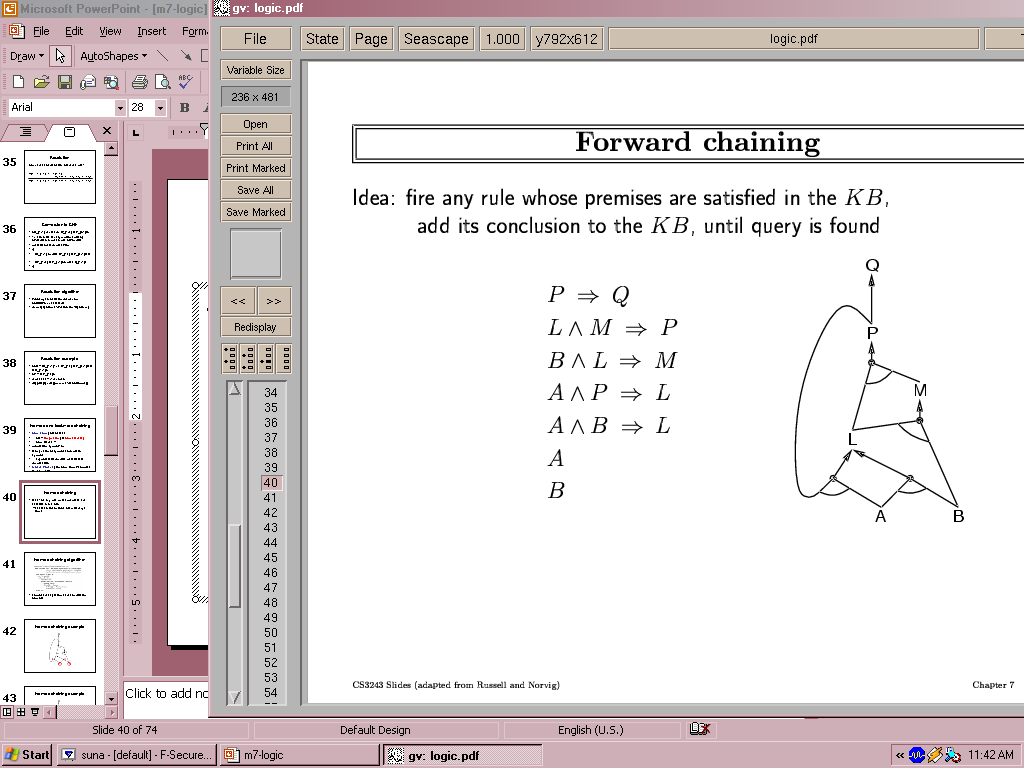 Forward vs. backward chaining
FC is data-driven, automatic, unconscious processing,
e.g., object recognition, routine decisions

May do lots of work that is irrelevant to the goal 

BC is goal-driven, appropriate for problem-solving,
e.g., Where are my keys? How do I get into a PhD program?

Complexity of BC can be much less than linear in size of KB
Model Checking methods
The most effective procedures for propositional satisfiability are based on CSP techniques
Variable domain: {true, false}
Constraints: sets of clauses
Heuristic Improvements:
•    unit propagation
•    variable and value ordering
•    intelligent backtracking
•    clause learning
•    random restarts
•    clever indexing
•    subproblem decomposition
Efficient propositional inference
Two families of efficient algorithms for propositional inference:

Complete backtracking search algorithms
DPLL algorithm (Davis, Putnam, Logemann, Loveland)
Incomplete local search algorithms
WalkSAT algorithm
The DPLL algorithm
Determine if an input propositional logic sentence (in CNF) is satisfiable.

Improvements over truth table enumeration:
   Early termination
  A clause is true if any literal is true.
  A sentence is false if any clause is false.

   Pure symbol heuristic
  Pure symbol: always appears with the same "sign" in all clauses. 
  e.g., In the three clauses (A  B), (B   C), (C  A), A and B are pure, C is impure. 
  Make a pure symbol literal true.

   Unit clause heuristic
  Unit clause: only one literal in the clause
  The only literal in a unit clause must be true.
The DPLL algorithm
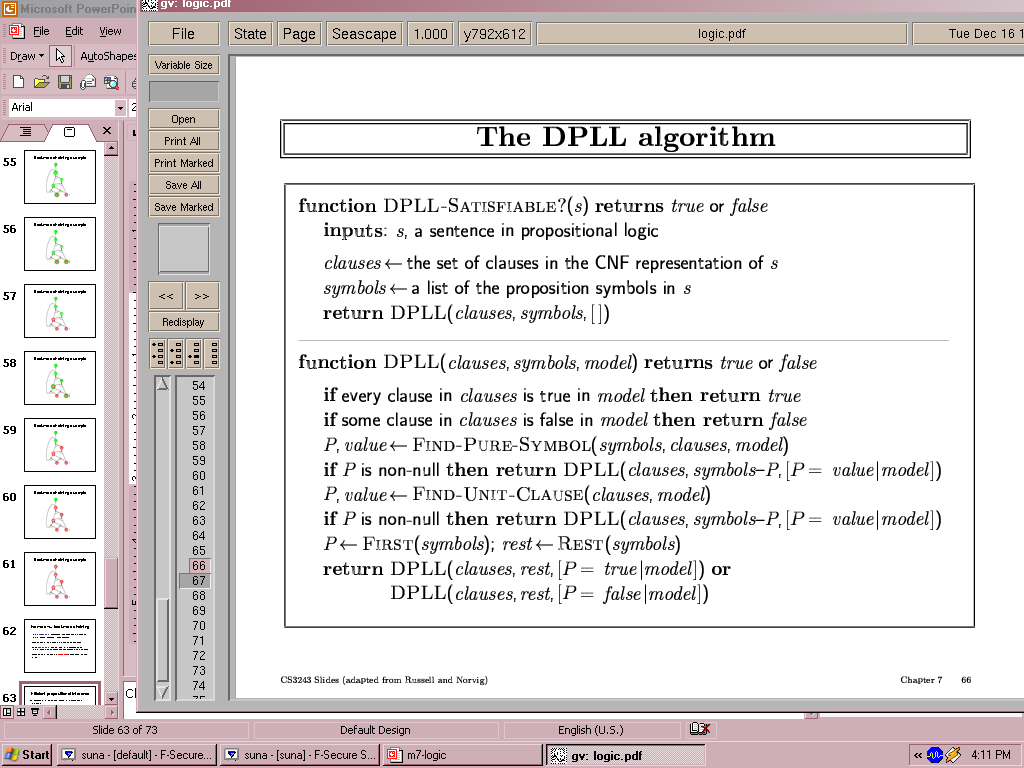 DPLL Exercise
(1) p1 ∨ p2 		(2) p3 ∨ p4 			(3) p6 ∨ p5 ∨ p2
(4) p5 ∨ p6 		(5) p5 ∨ p7 			(6) p1 ∨ p5 ∨ p7
The WalkSAT algorithm
Incomplete, local search algorithm

   Evaluation function: The min-conflict heuristic of minimizing  
      the number of unsatisfied clauses

    Balance between greediness and randomness
The WalkSAT algorithm
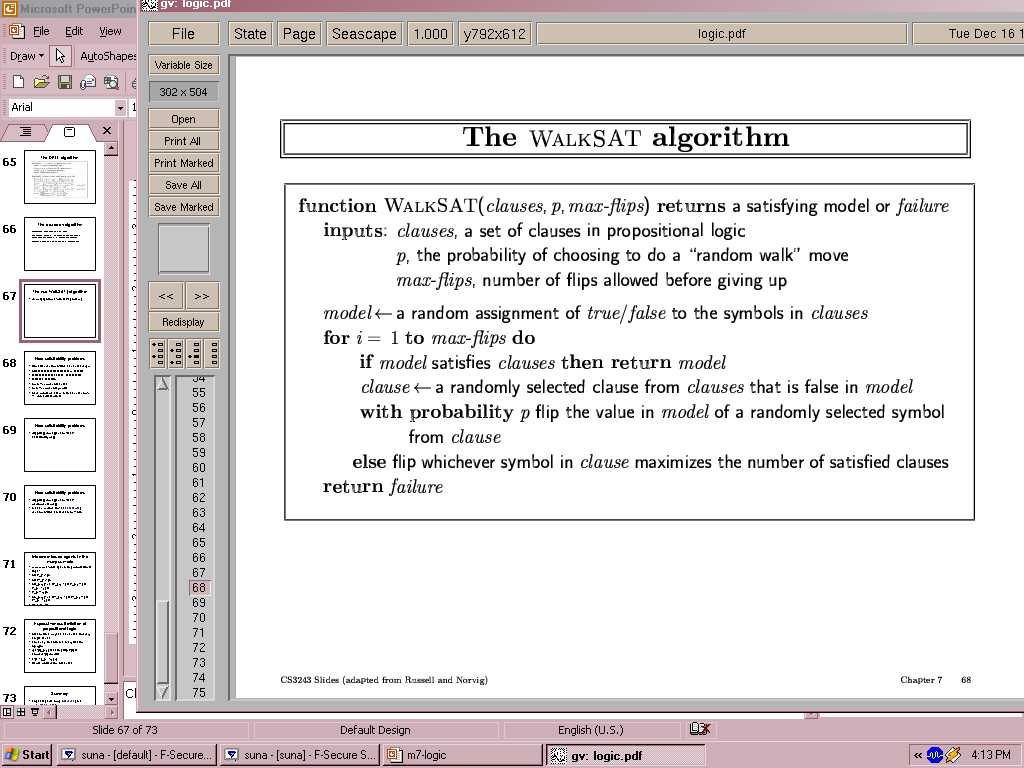 Hard satisfiability problems
Consider random 3-CNF sentences. e.g.,

	(D  B  C)  (B  A  C)  (C   B  E)  (E  D  B)  (B  E  C)

m = number of clauses 
n = number of symbols

   Hard problems seem to cluster near m/n = 4.3 (critical point)
Hard satisfiability problems
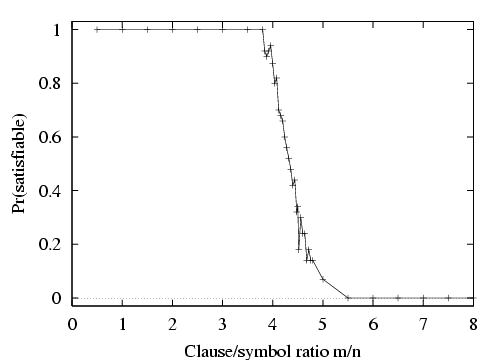 Hard satisfiability problems
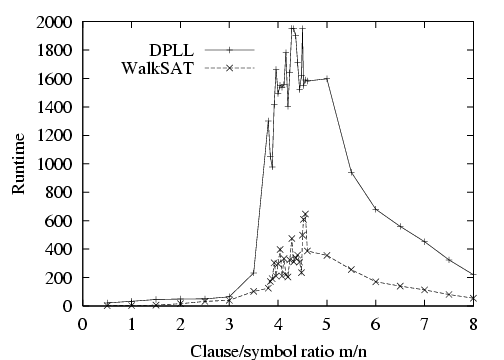 Median runtime for 100 satisfiable random 3-CNF sentences, n = 50
Inference-based agents in the wumpus world
A wumpus-world agent using propositional logic:
P1,1 
W1,1 
Bx,y  (Px,y+1  Px,y-1  Px+1,y  Px-1,y) 
Sx,y  (Wx,y+1  Wx,y-1  Wx+1,y  Wx-1,y)
W1,1  W1,2  …  W4,4 
W1,1  W1,2 
W1,1  W1,3 
…

 64 distinct proposition symbols, 155 sentences
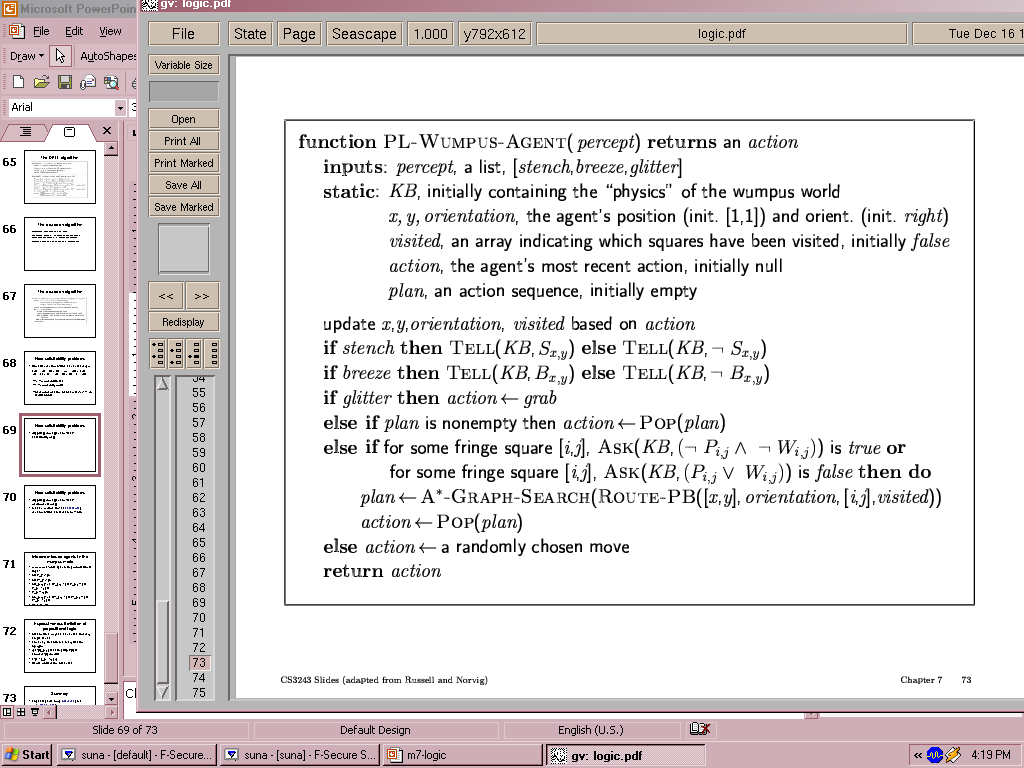 Expressiveness limitation of propositional logic
KB contains "physics" sentences for every single square

   For every time t and every location [x,y],
	   Lx,y  FacingRight t  Forward t  Lx+1,y 

   Rapid proliferation of clauses
t
t
Summary
Logical agents apply inference to a knowledge base to derive new    
      information and make decisions
   Basic concepts of logic:
   syntax: formal structure of sentences
   semantics: truth of sentences wrt models
   entailment: necessary truth of one sentence given another
   inference: deriving sentences from other sentences
   soundness: derivations produce only entailed sentences
   completeness: derivations can produce all entailed sentences
   Wumpus world requires the ability to represent partial and negated 
      information, reason by cases, etc.
   Resolution is complete for propositional logic   Forward, backward chaining are linear-time, complete for Horn clauses
   Propositional logic lacks expressive power
PL Example

Consider the problem of representing the following information:
Every person is mortal.
Confucius is a person.
Confucius is mortal.
How can these sentences be represented so that we can infer the third sentence from the first two?
Propositional logic summary

Inference is the process of deriving new sentences from old
Sound inference derives true conclusions given true premises
Complete inference derives all true conclusions from a set of premises
A valid sentence is true in all worlds under all interpretations
If an implication sentence can be shown to be valid, then — given its premise — its consequent can be derived
Different logics make different commitments about what the world is made of and what kind of beliefs we can have
• Propositional logic commits only to the existence of facts that may or may not be the case in the world being represented
Simple syntax and semantics suffices to illustrate the process of inference
Propositional logic can become impractical, even for very small worlds
l1 ∨ ・・・ ∨ lk ∨ P, 		 P 
	  l1 ∨ ・・・ ∨ lk